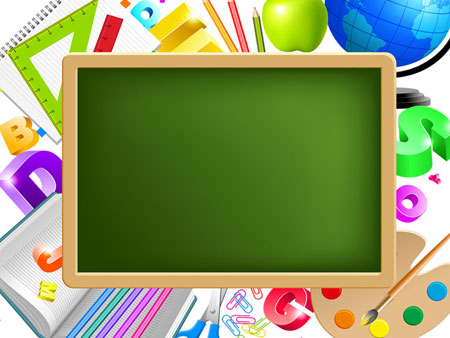 Умники и умницы2 класс
Занятие 2.
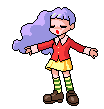 Презентацию подготовила :
 Романова Лариса Викторовна
МБОУ СОШ №276, 
г.Гаджиево, 
Мурманской области
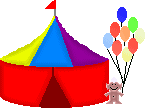 Разминка
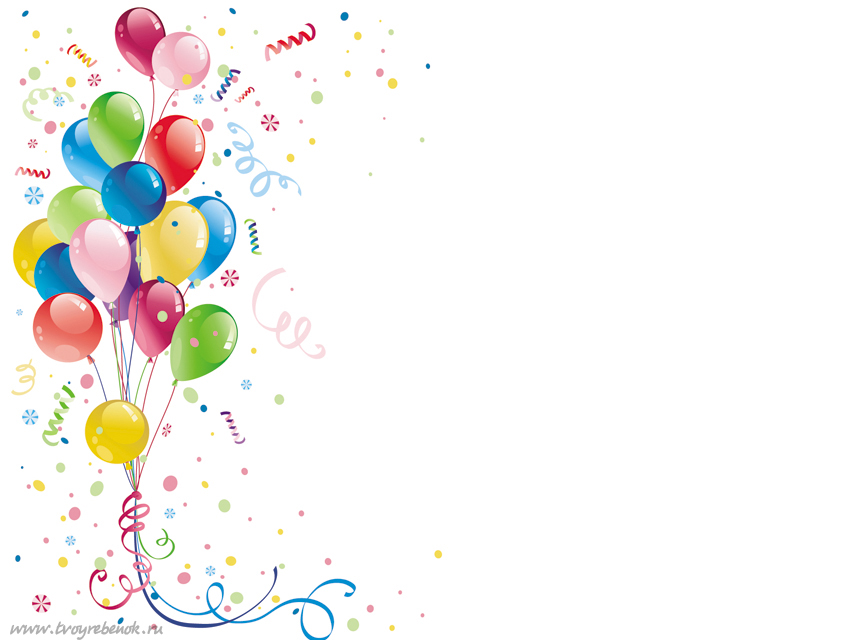 Назови всегда твёрдые согласные звуки?
Ж, Ш, Ц.
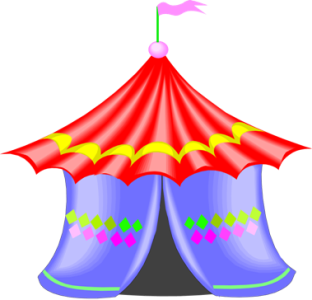 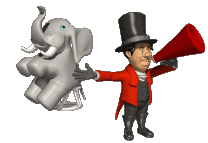 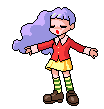 Разминка
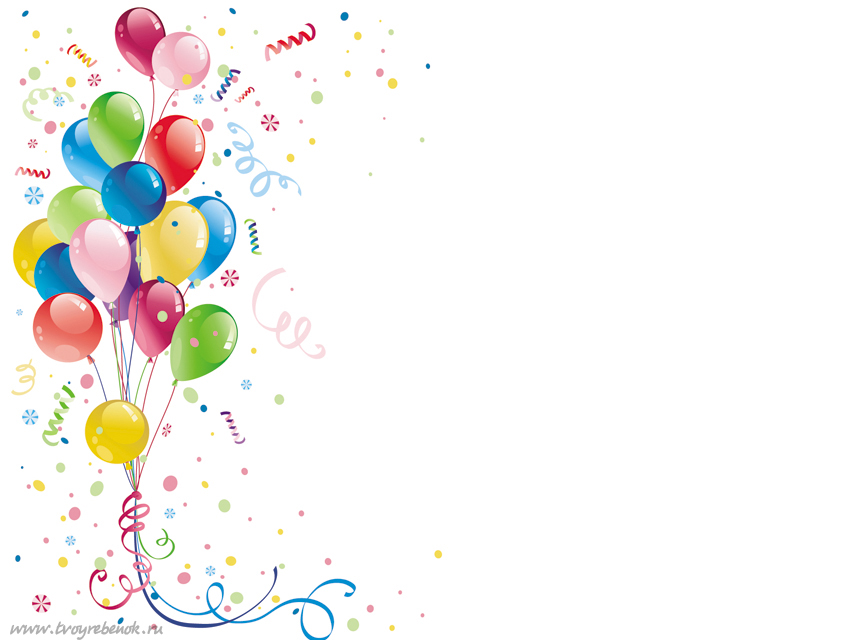 Вспомни, название компонентов при сложении?
Слагаемое, слагаемое, сумма.
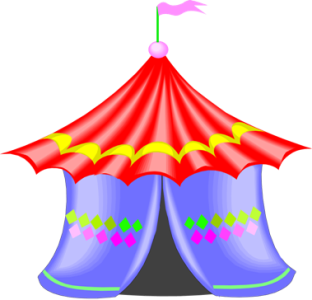 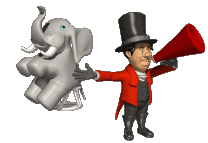 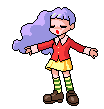 Разминка
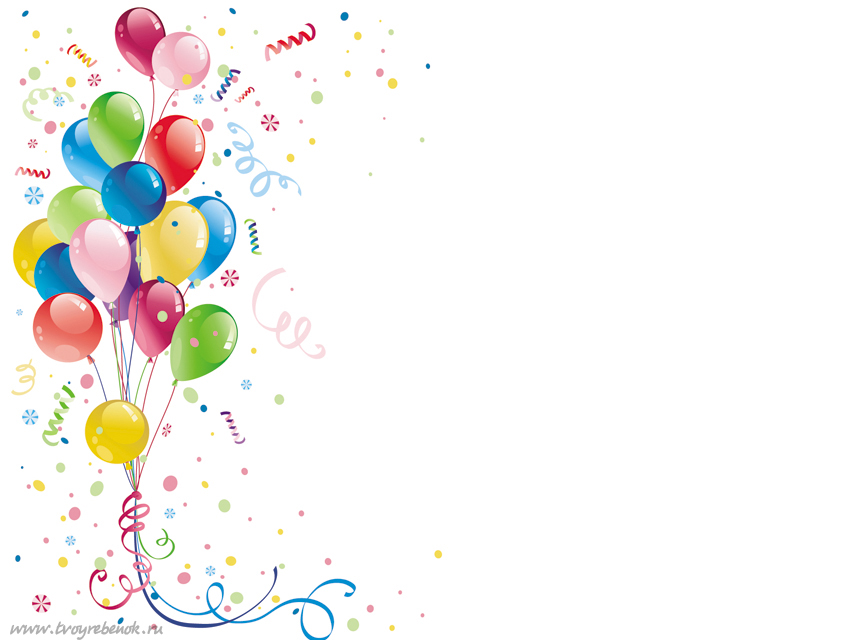 У Миши 3 пары варежек. Сколько варежек на левую руку?
3
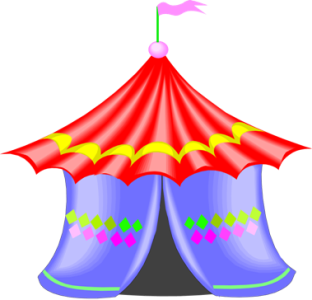 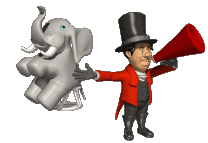 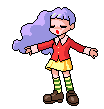 Разминка
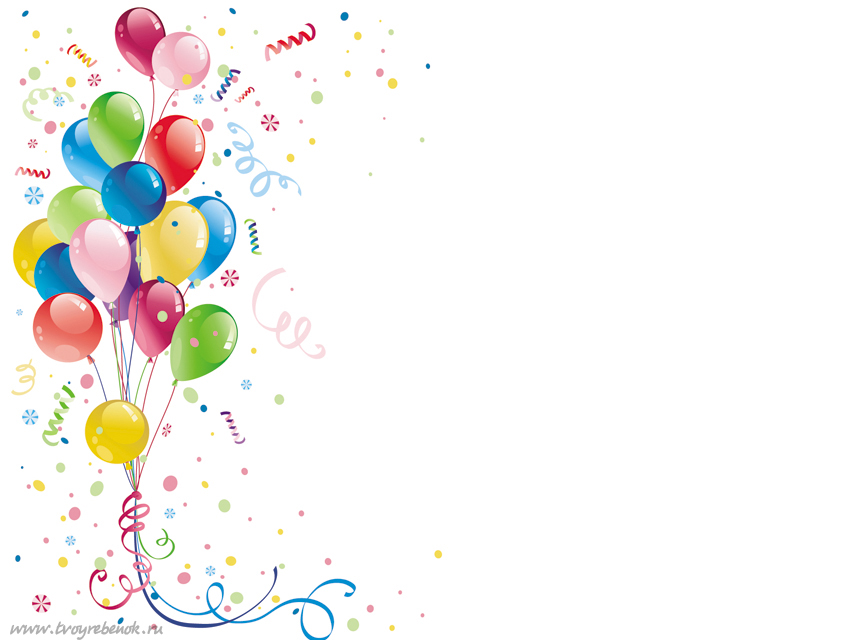 Во дворе куры. У всех кур 10 ног. Сколько кур во дворе?
5
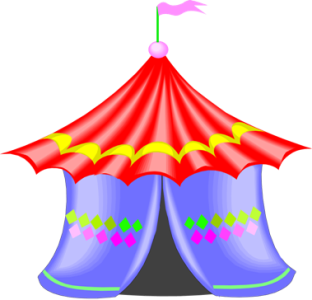 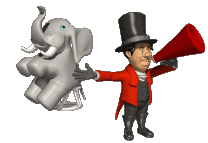 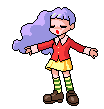 Разминка
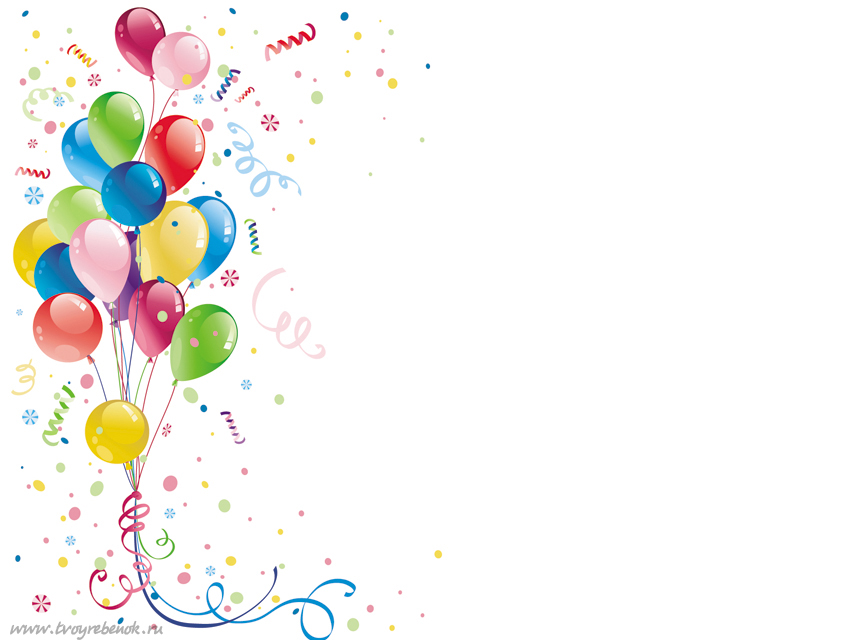 В люстре 7 лампочек, 5 из них перегорели. Сколько лампочек надо заменить?
5
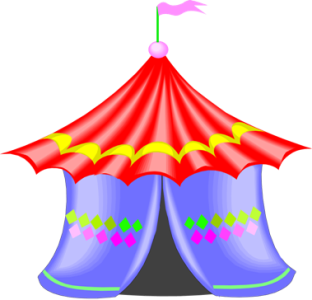 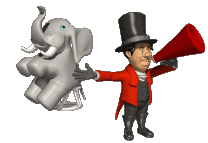 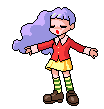 Разминка
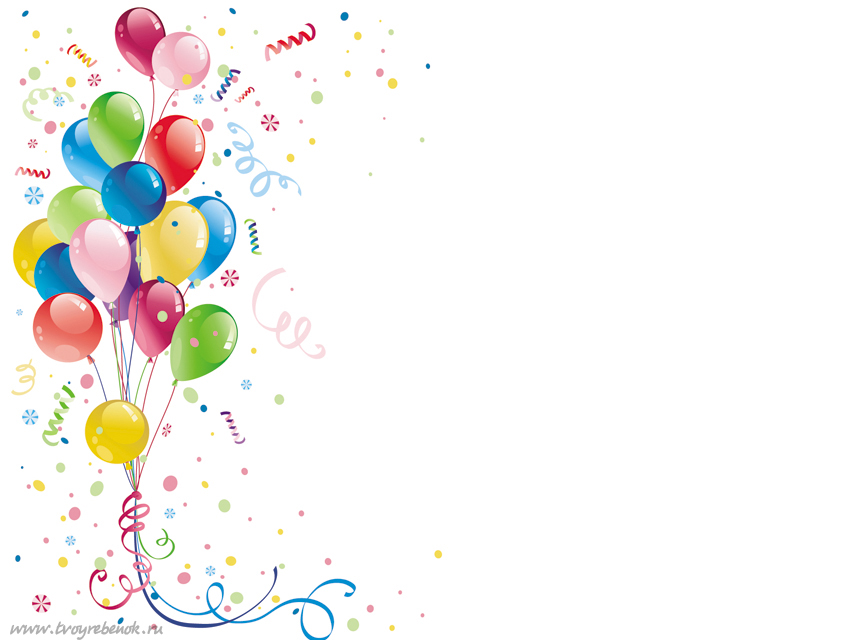 Самый смешной артист цирка?
Клоун
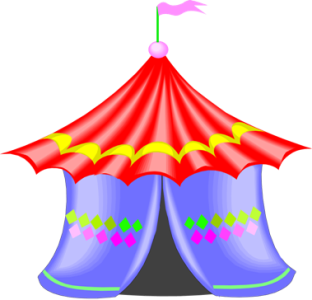 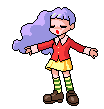 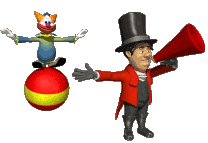 Разминка
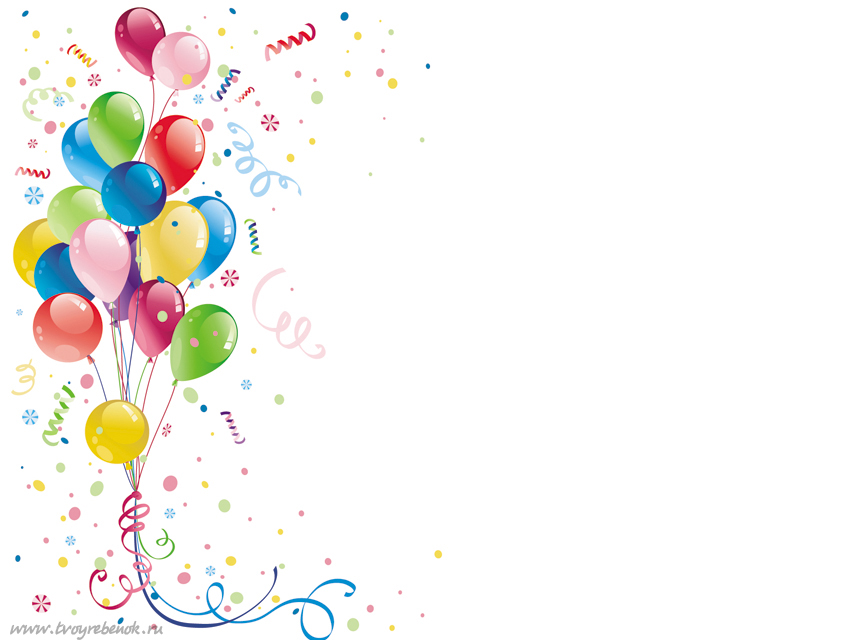 Воздушное пространство, где летают птицы?
Небо
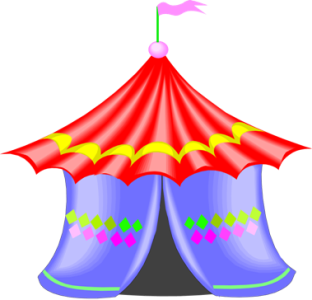 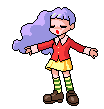 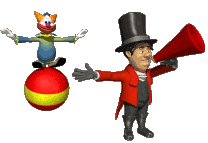 Разминка
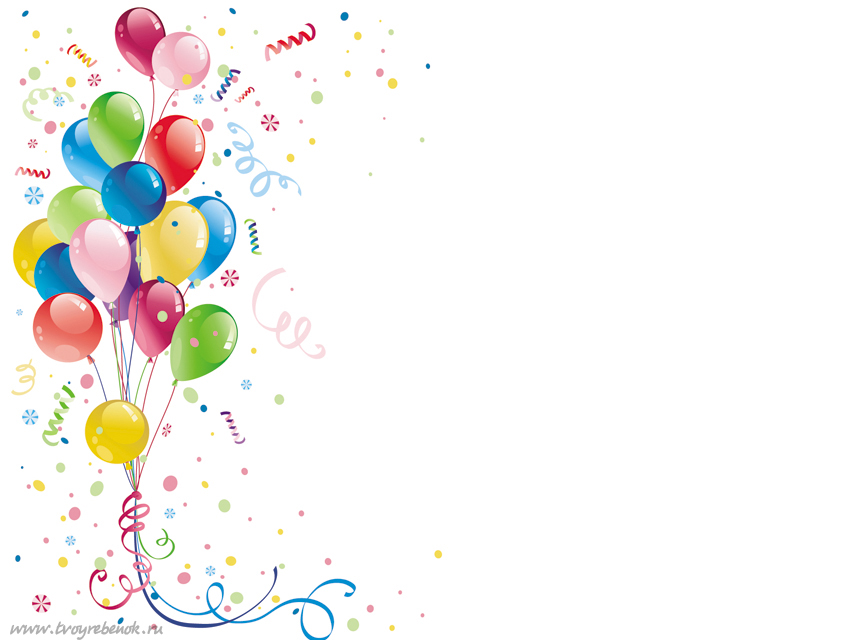 Вытянутый круг?
Овал
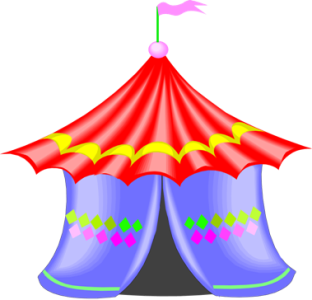 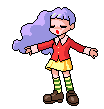 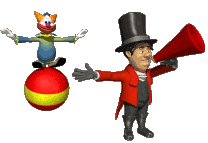 Разминка
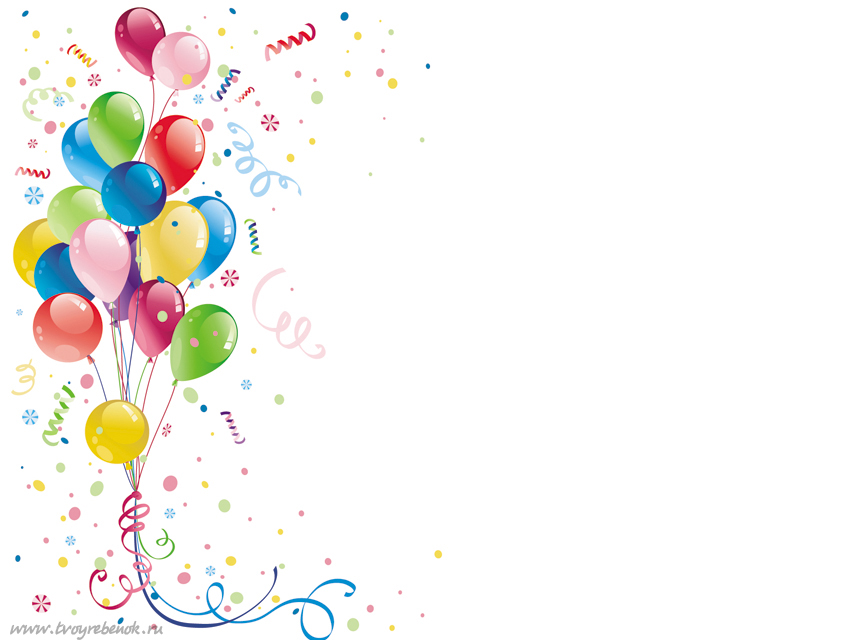 Надутая домашняя птица?
Индюк
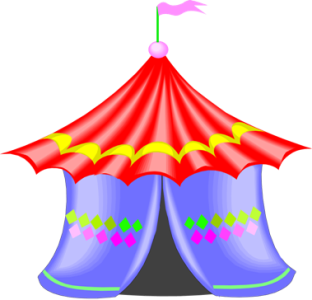 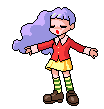 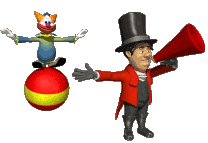 Разминка
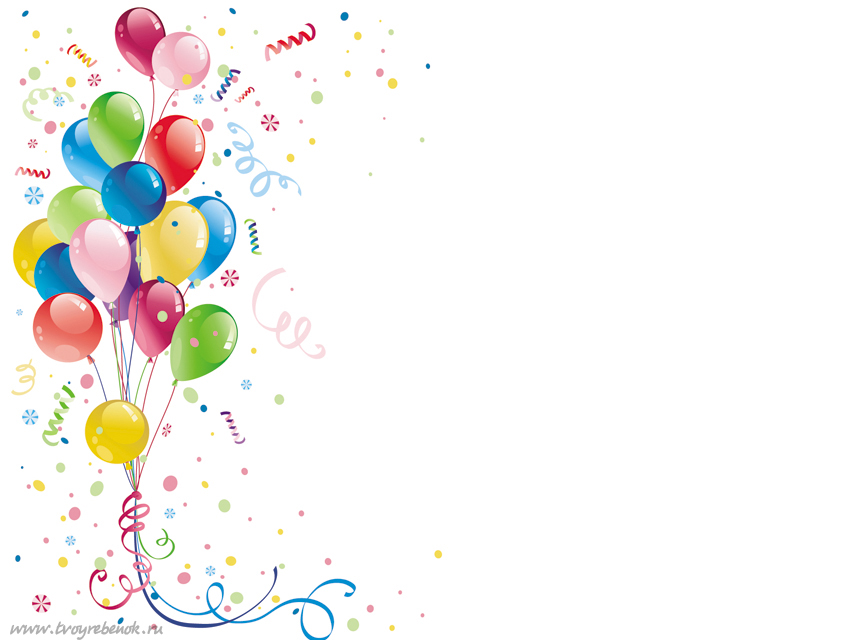 Цепочка верблюдов, движущаяся в пустыне?
Караван
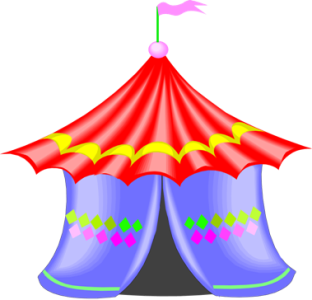 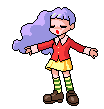 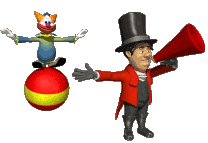 Запомни увиденные изображения и нарисуй как можно точнее.
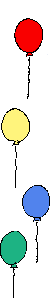 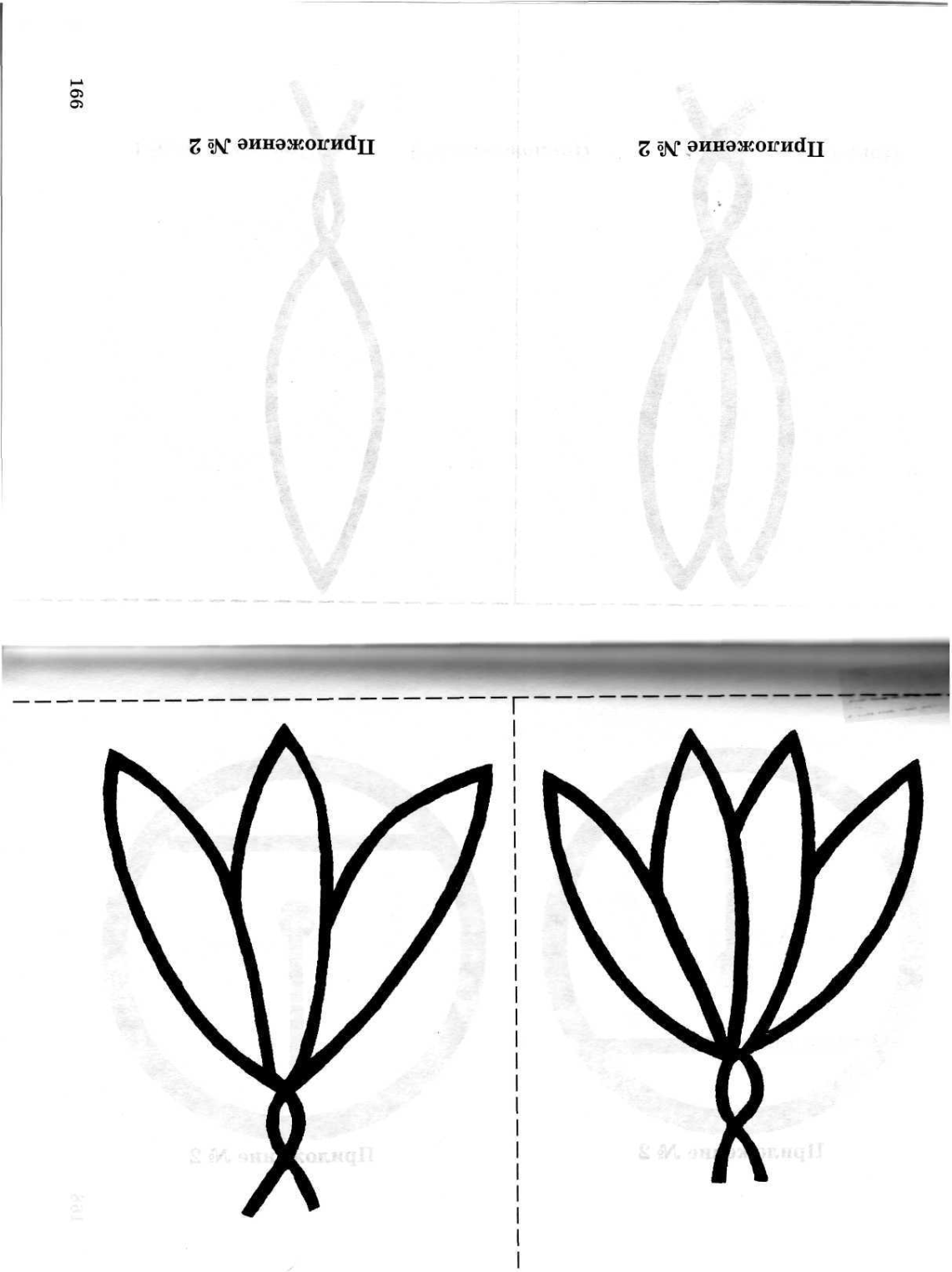 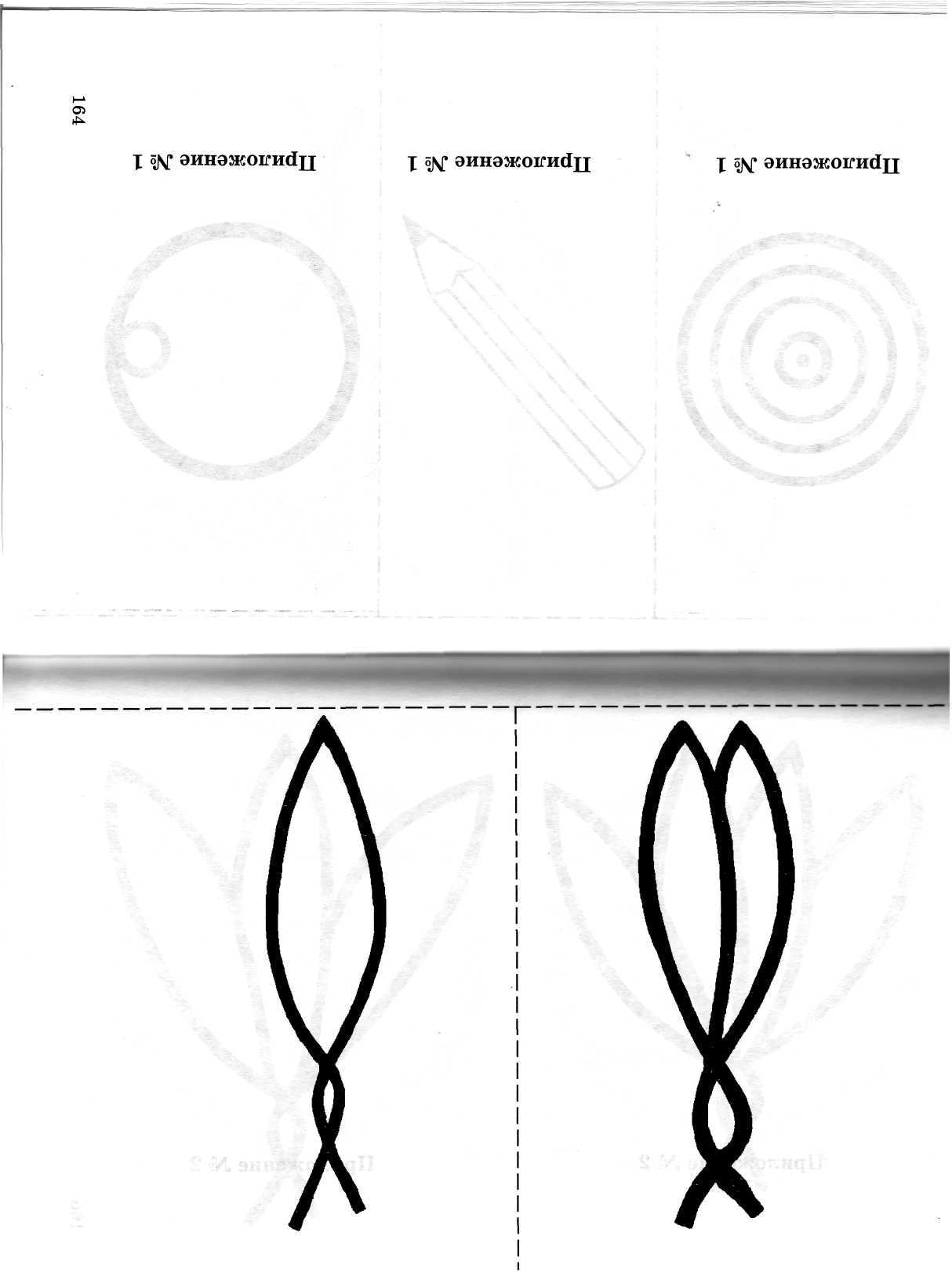 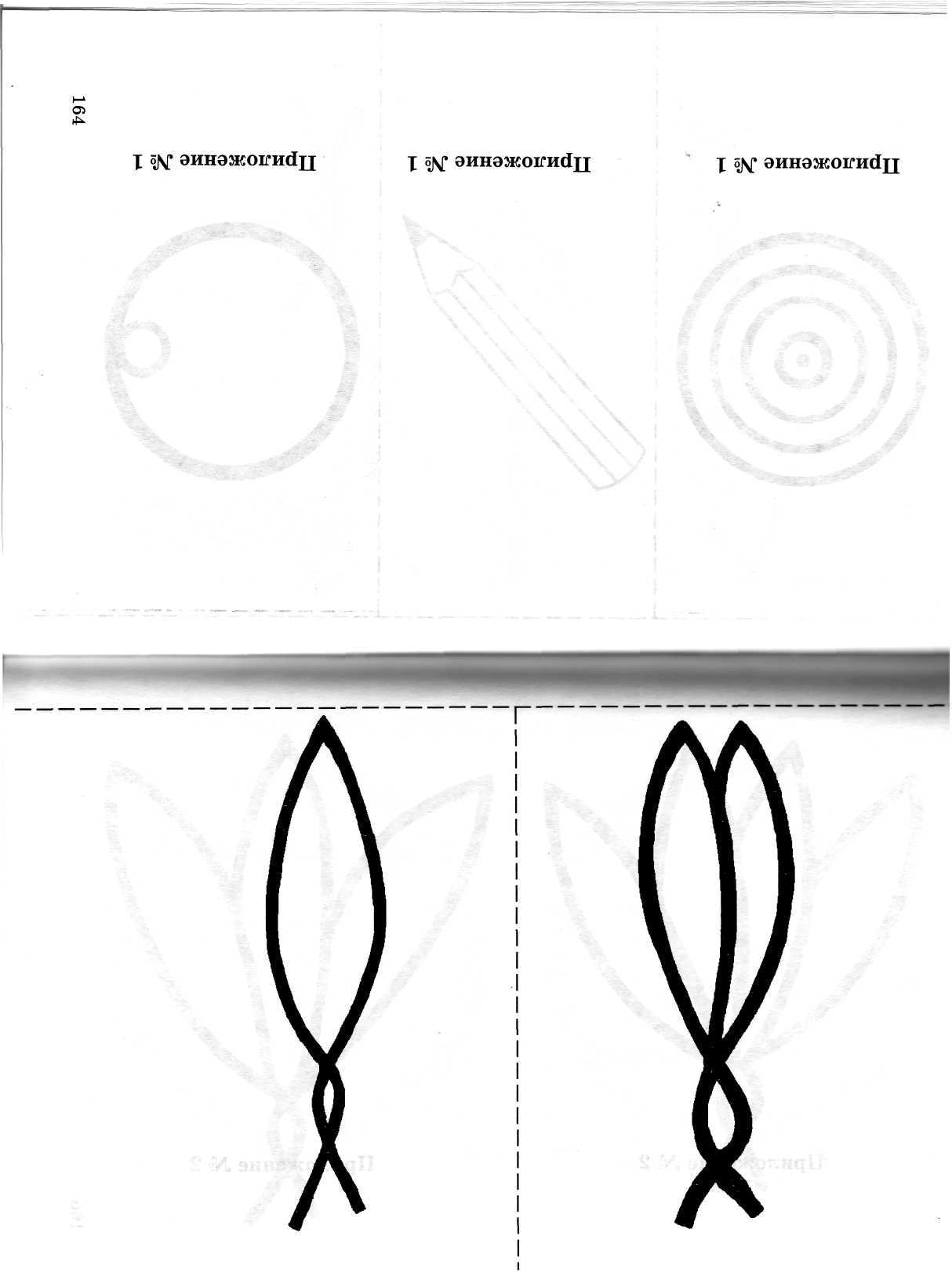 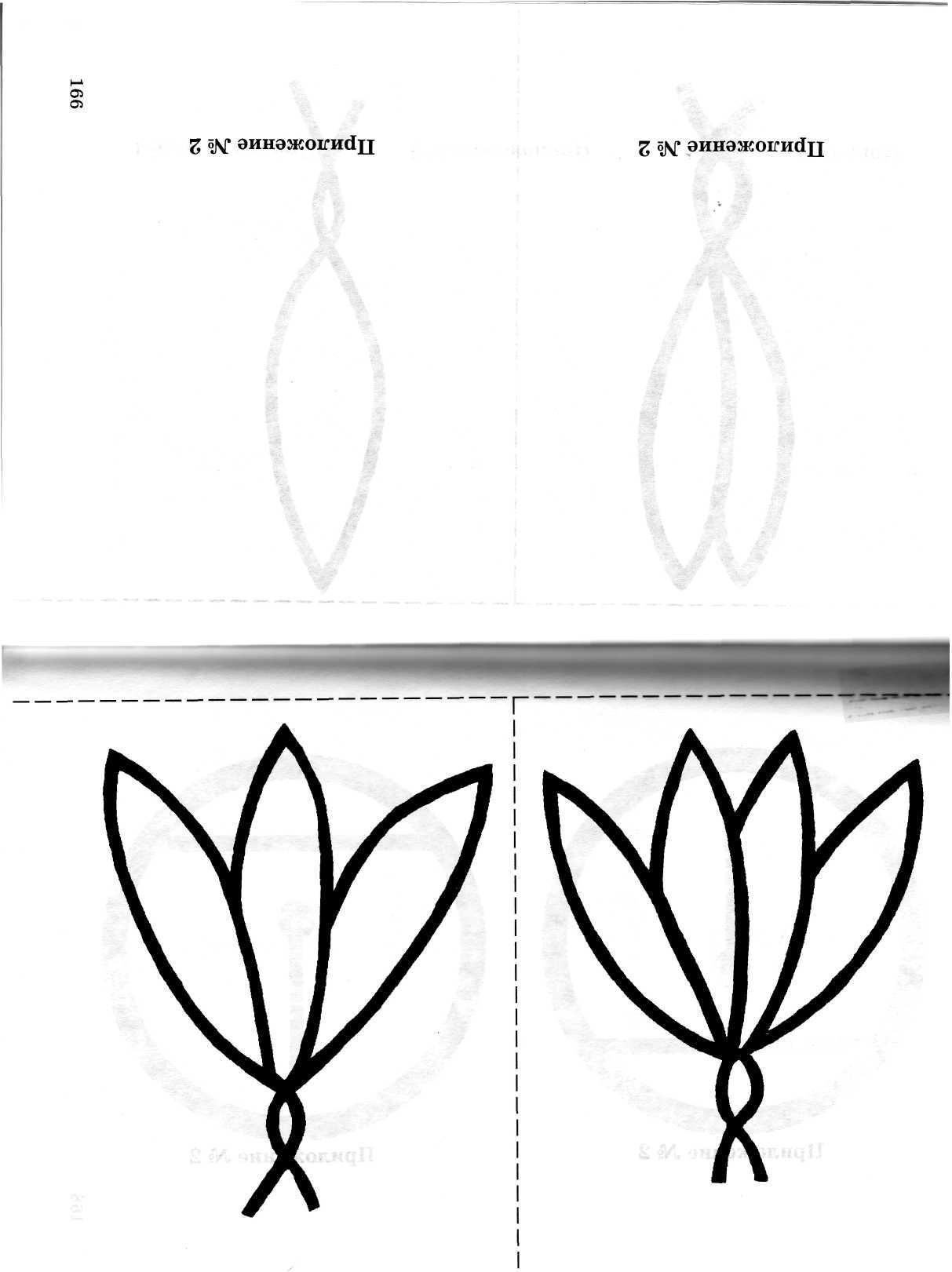 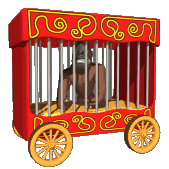 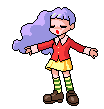 Проверь себя
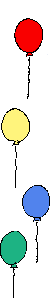 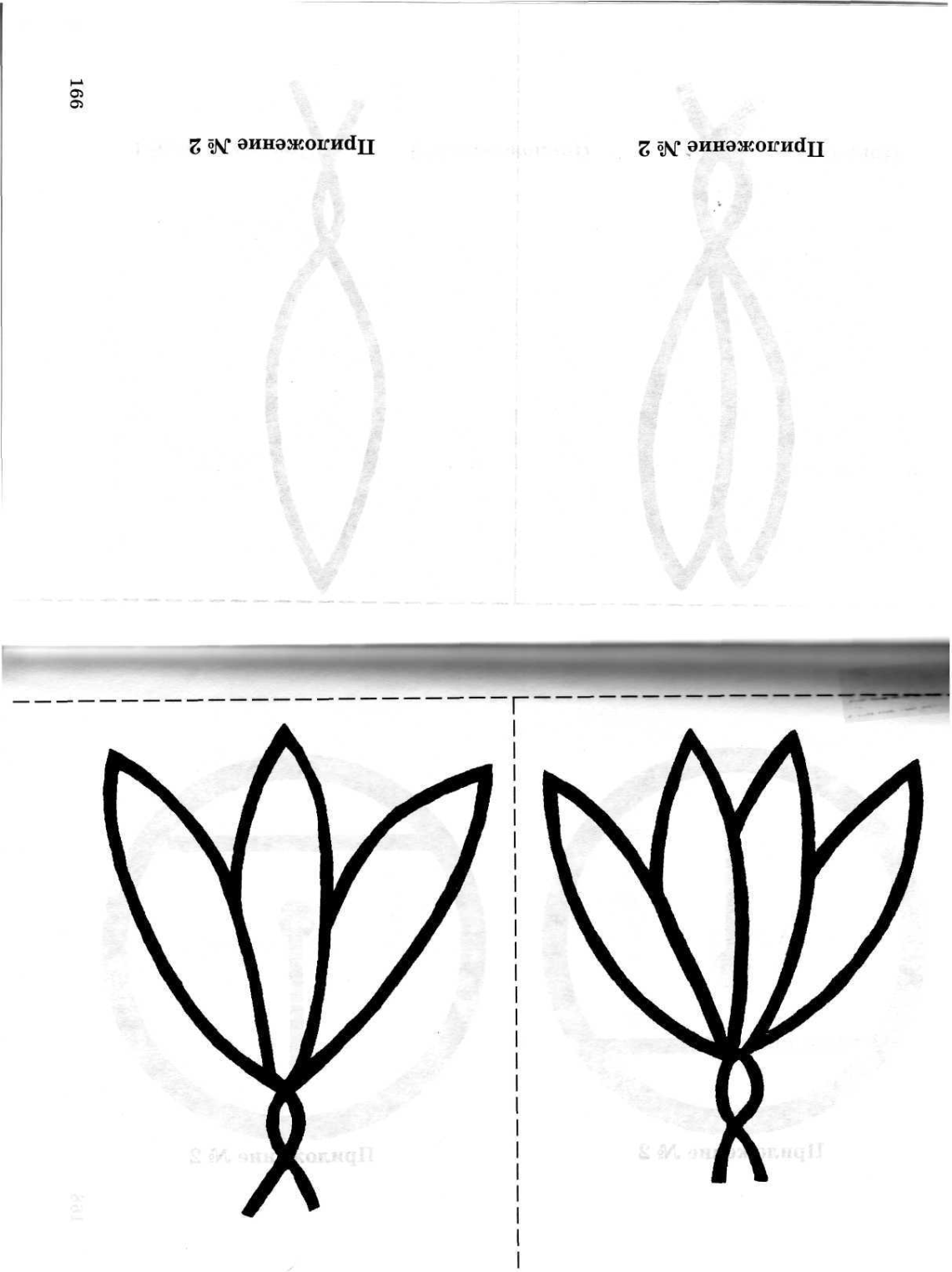 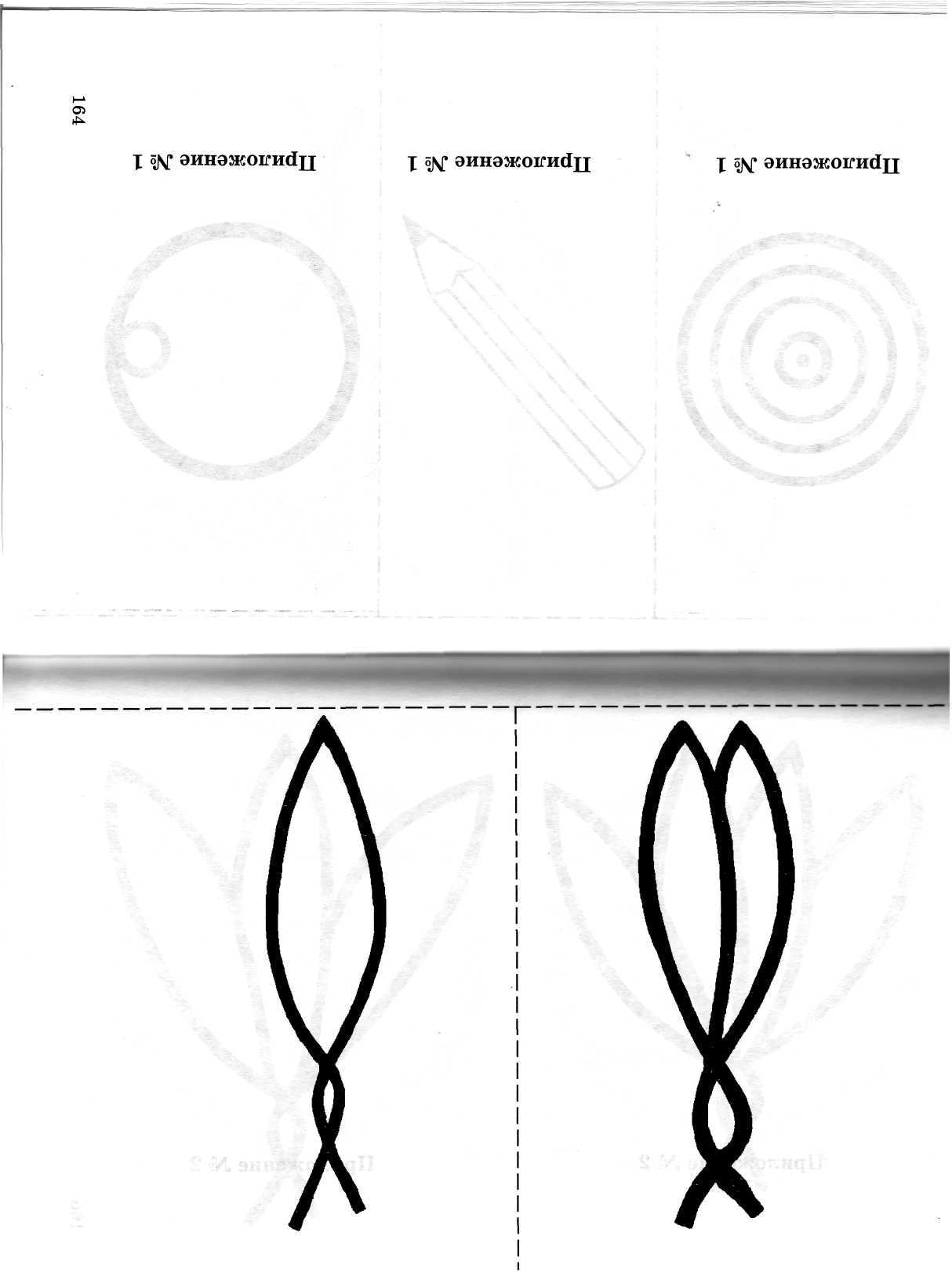 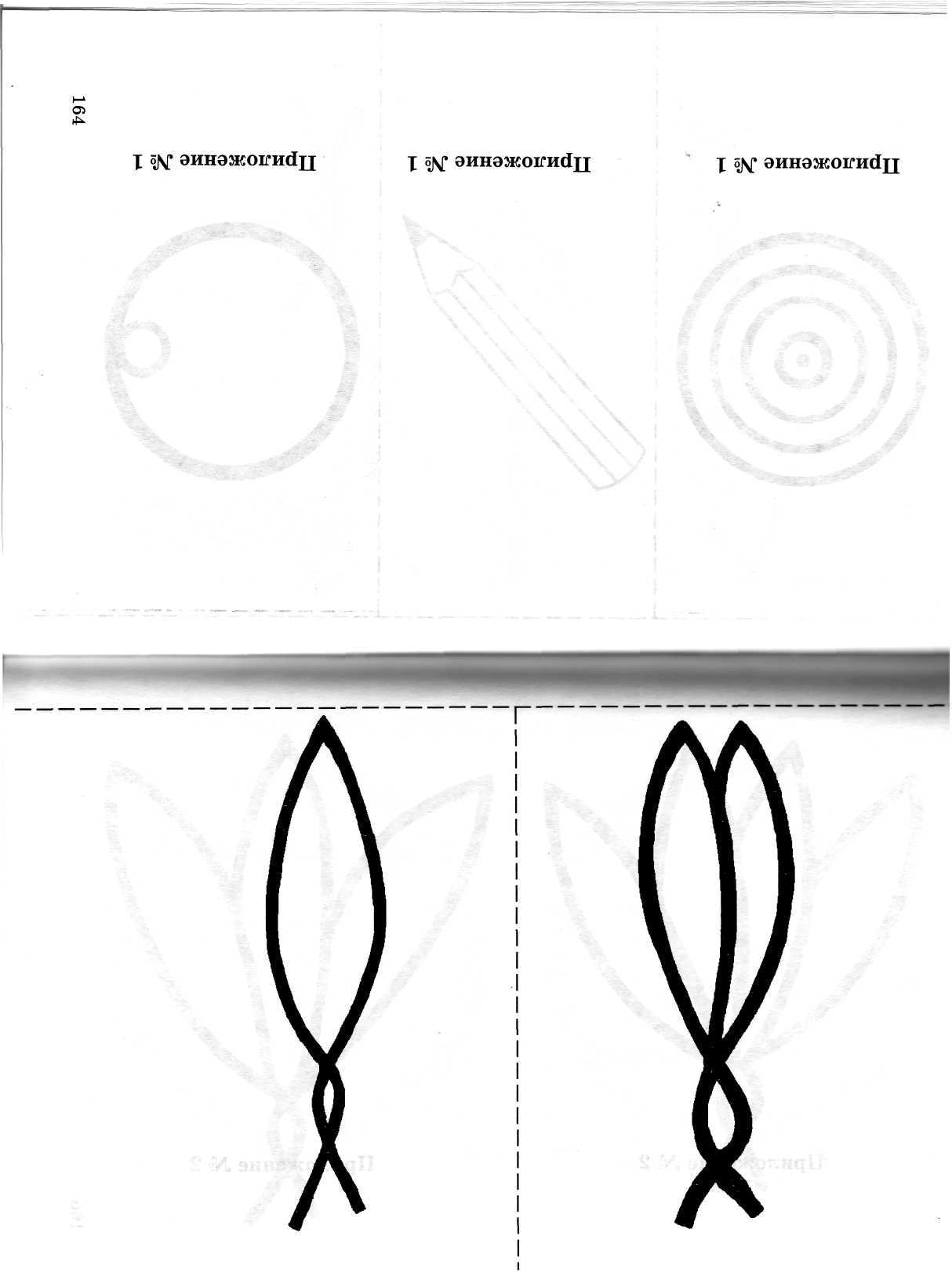 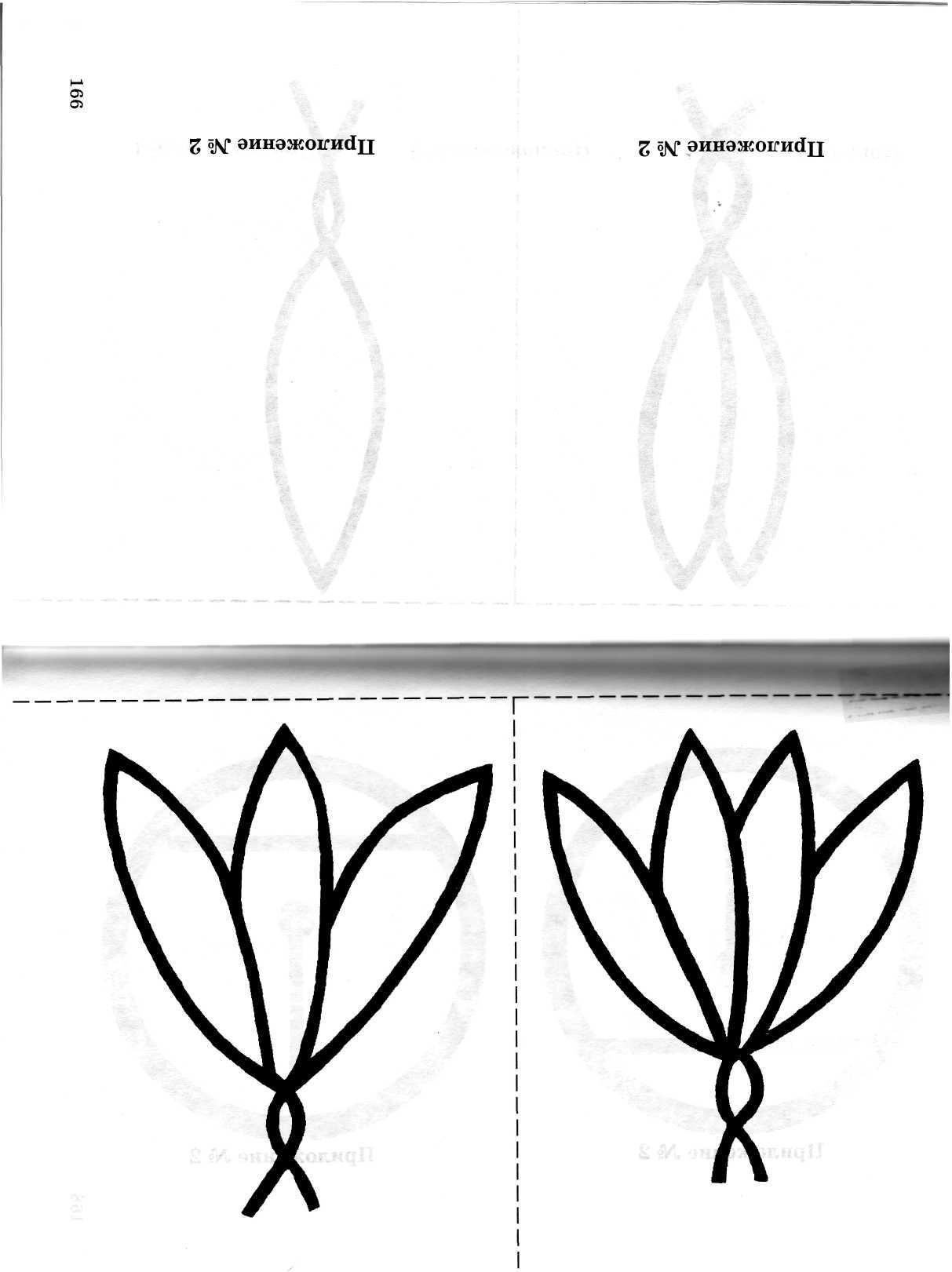 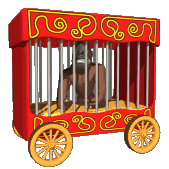 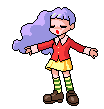 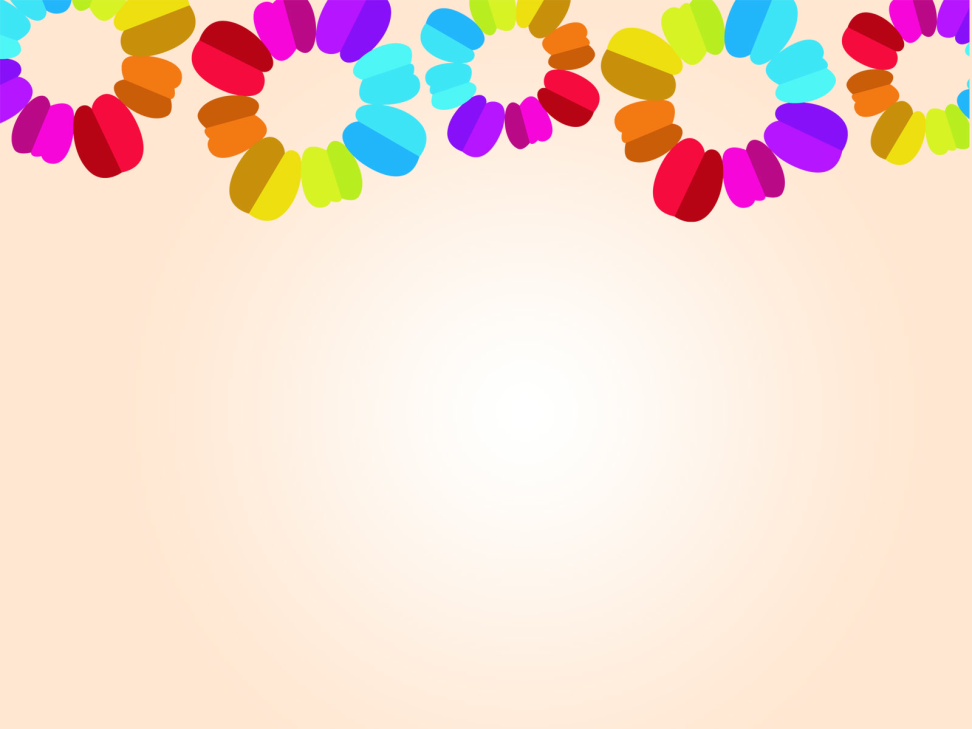 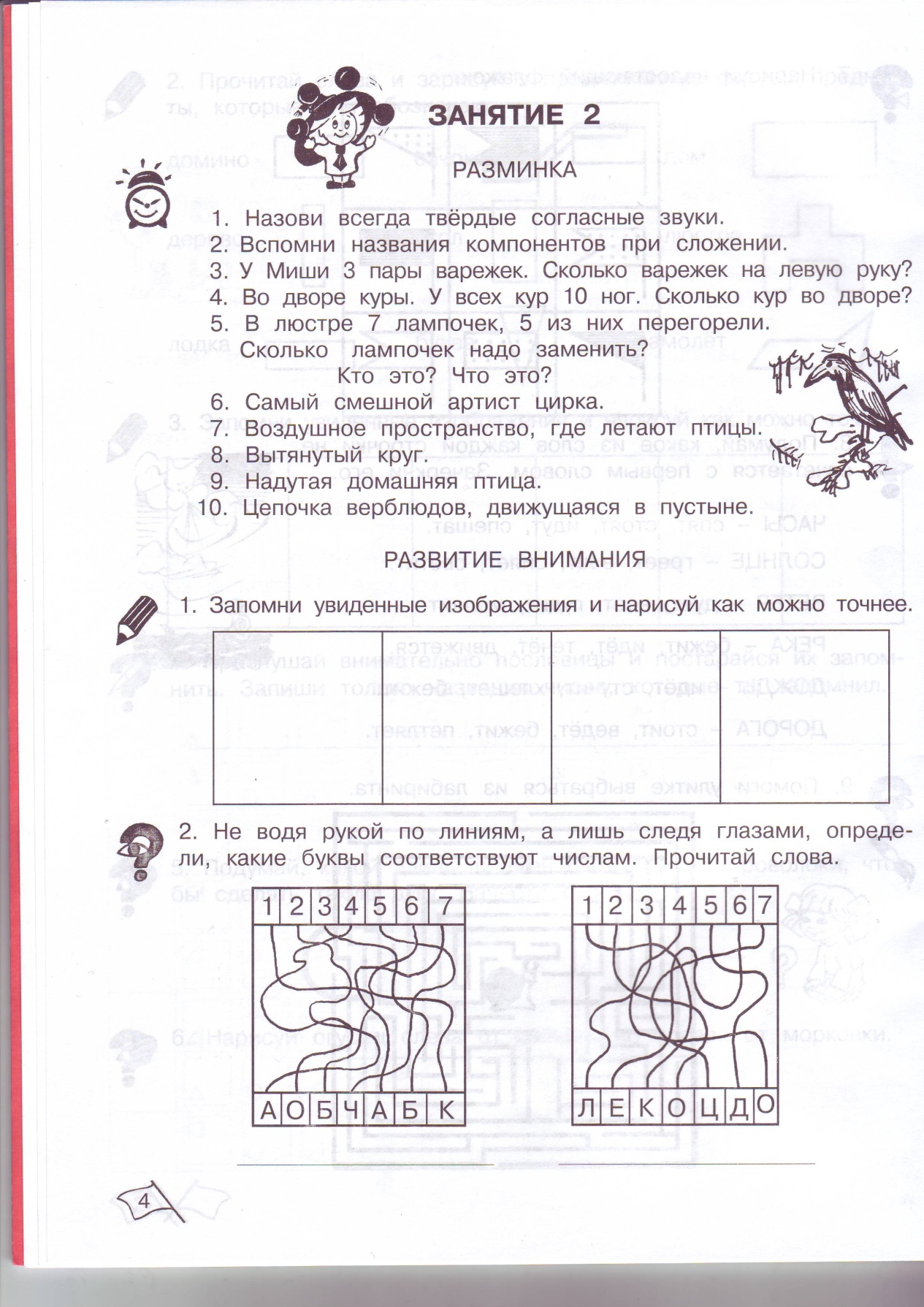 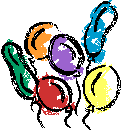 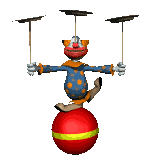 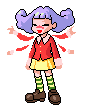 КАБАЧОК
Не водя рукой по линиям, а лишь следя глазами, определи, какие буквы соответствуют числам. Причитай слова.
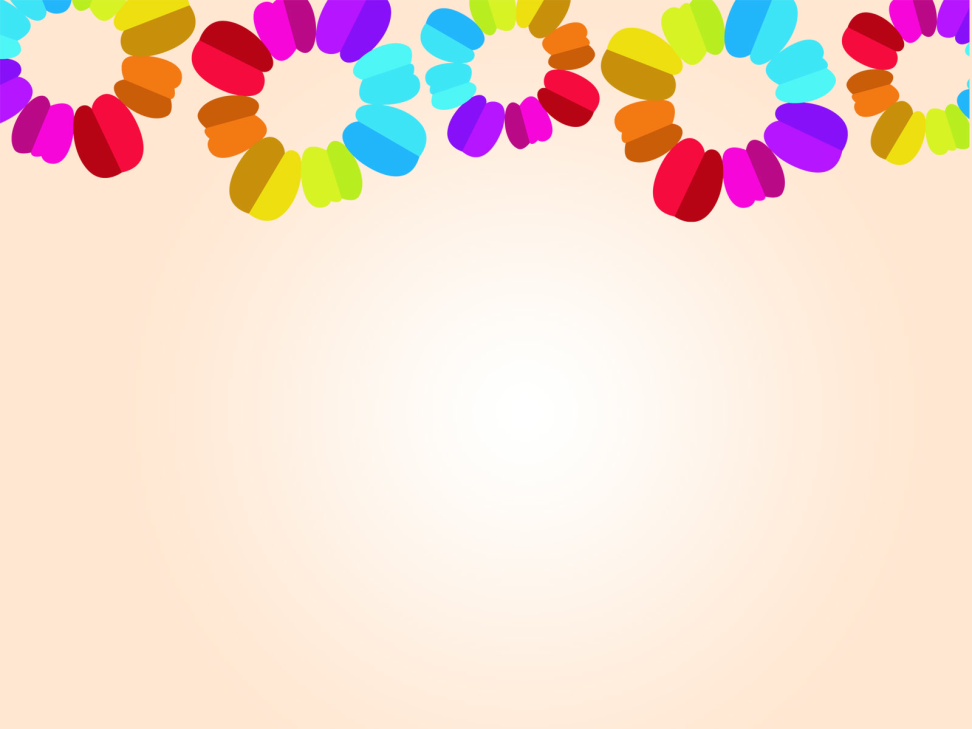 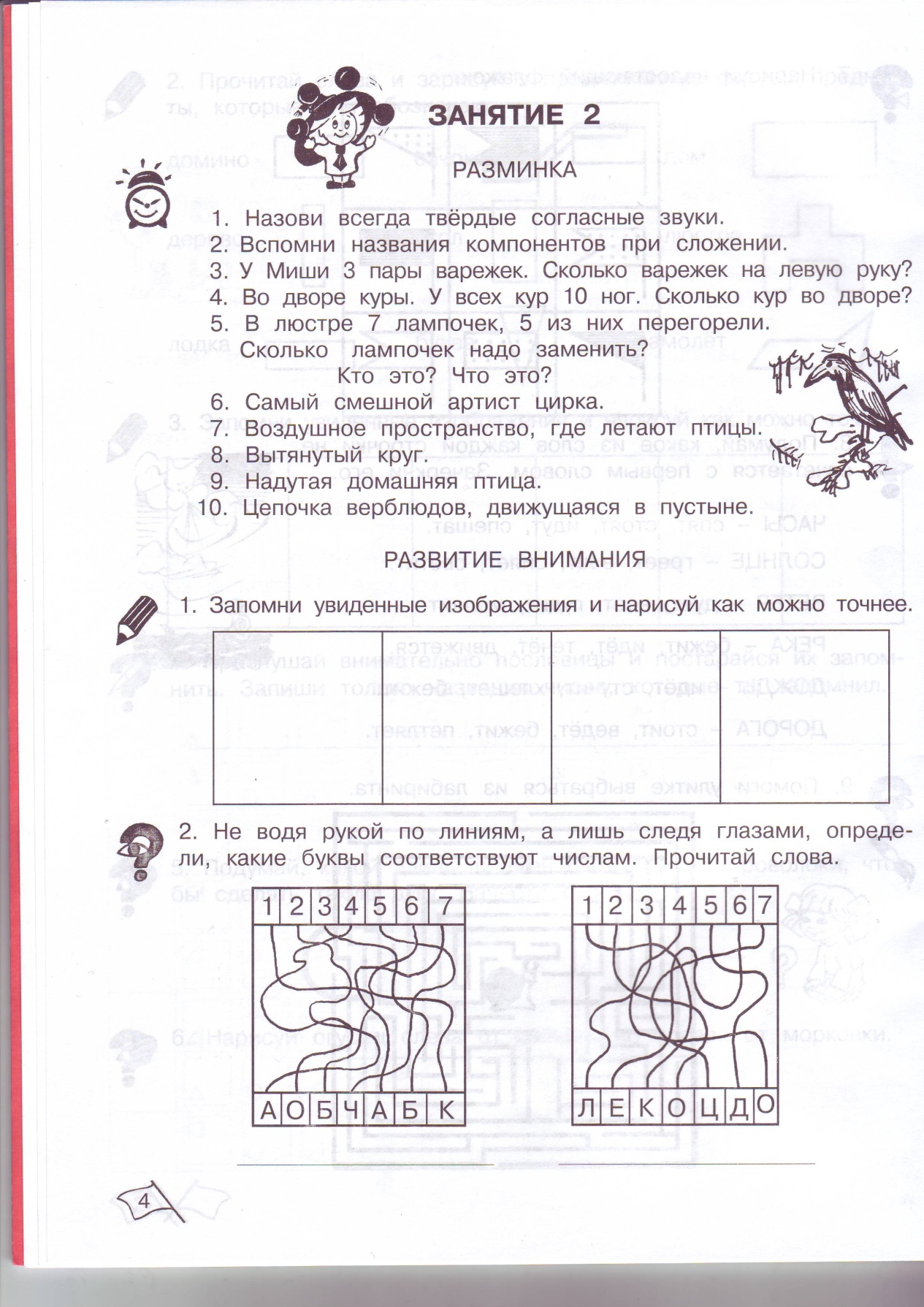 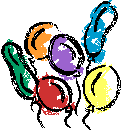 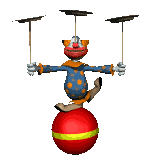 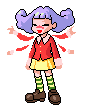 КОЛОДЕЦ
Не водя рукой по линиям, а лишь следя глазами, определи, какие буквы соответствуют числам. Причитай слова.
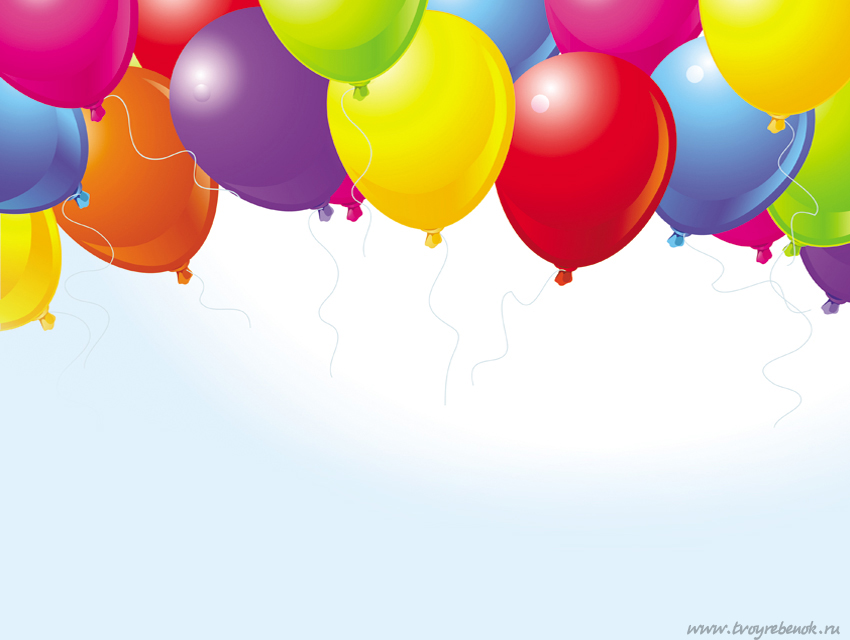 Сосчитай зонтики
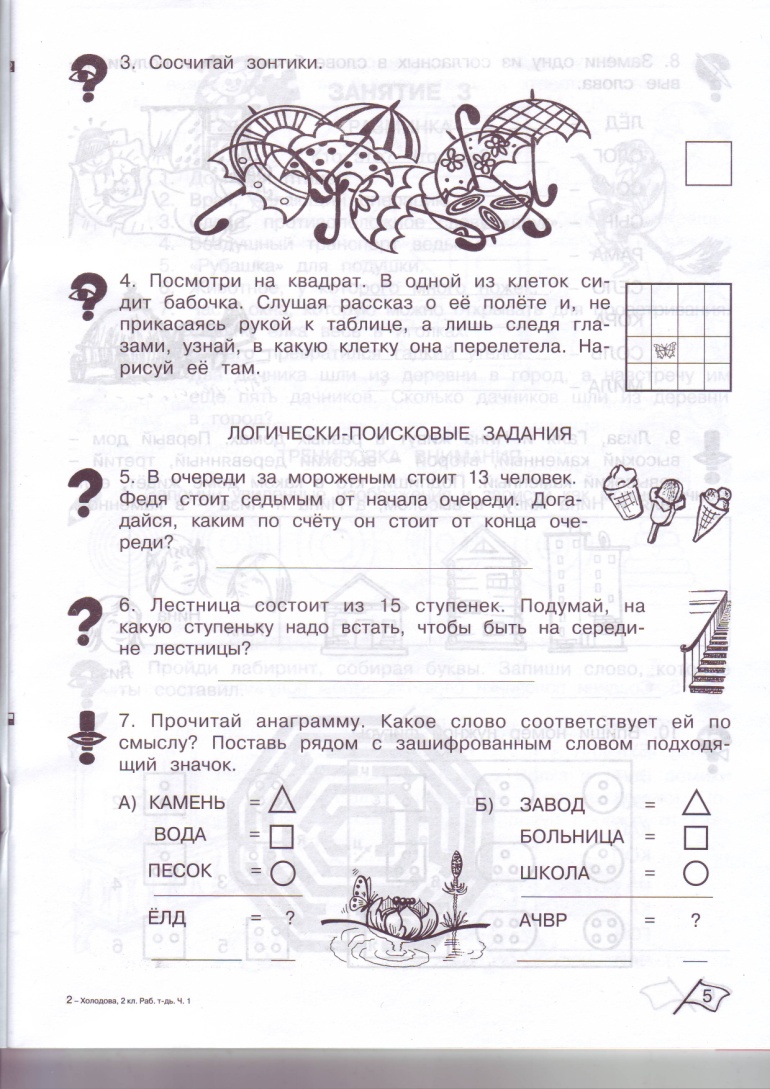 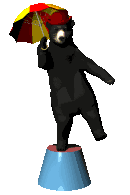 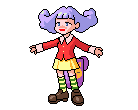 8
Посмотри на квадрат. В одной из клеточек сидит бабочка Слушая рассказ о её полёте и, не прикасаясь рукой к таблице, а лишь следя глазами, узнай, в какую клетку она перелетела. Нарисуй её там.
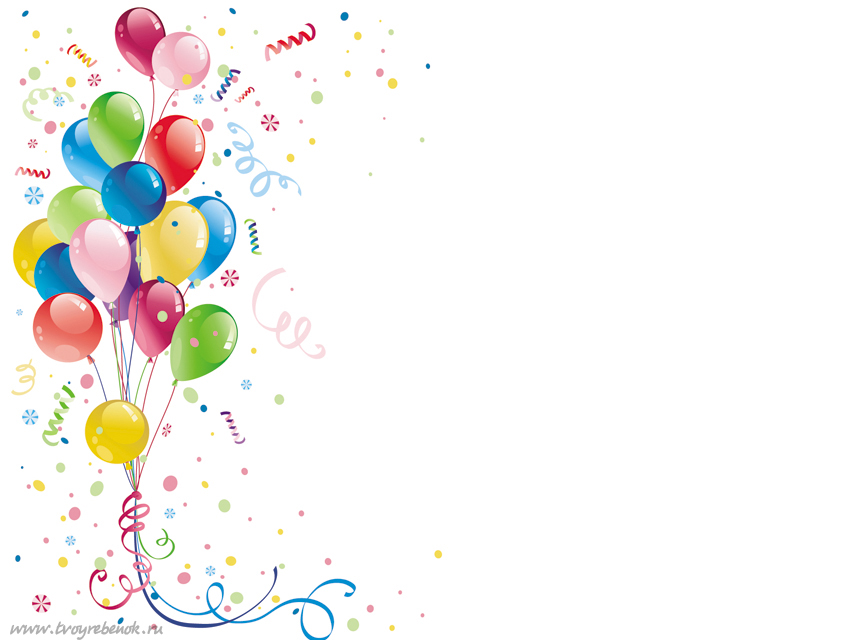 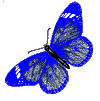 Путь первый:
1 клетка вверх,
1 влево,
2 вниз,
1 вправо,
2 вверх.
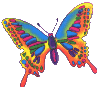 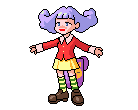 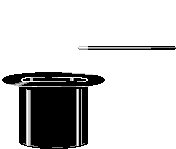 Посмотри на квадрат. В одной из клеточек сидит бабочка Слушая рассказ о её полёте и, не прикасаясь рукой к таблице, а лишь следя глазами, узнай, в какую клетку она перелетела. Нарисуй её там.
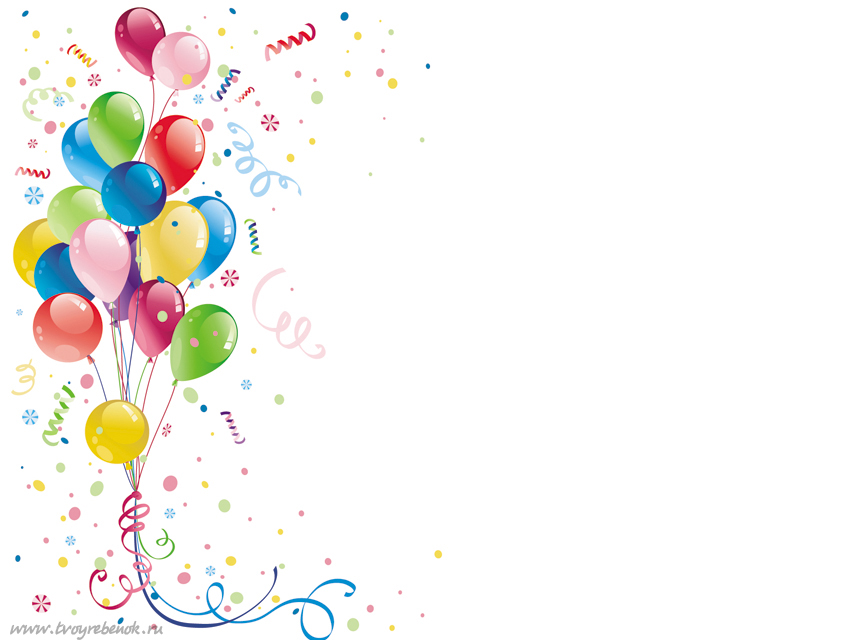 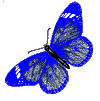 Путь второй:
2 клетки вправо,
2 вверх,
1 влево,
3 вниз,
1 вправо,
3 вверх.
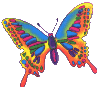 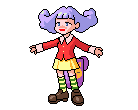 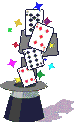 Посмотри на квадрат. В одной из клеточек сидит бабочка Слушая рассказ о её полёте и, не прикасаясь рукой к таблице, а лишь следя глазами, узнай, в какую клетку она перелетела. Нарисуй её там.
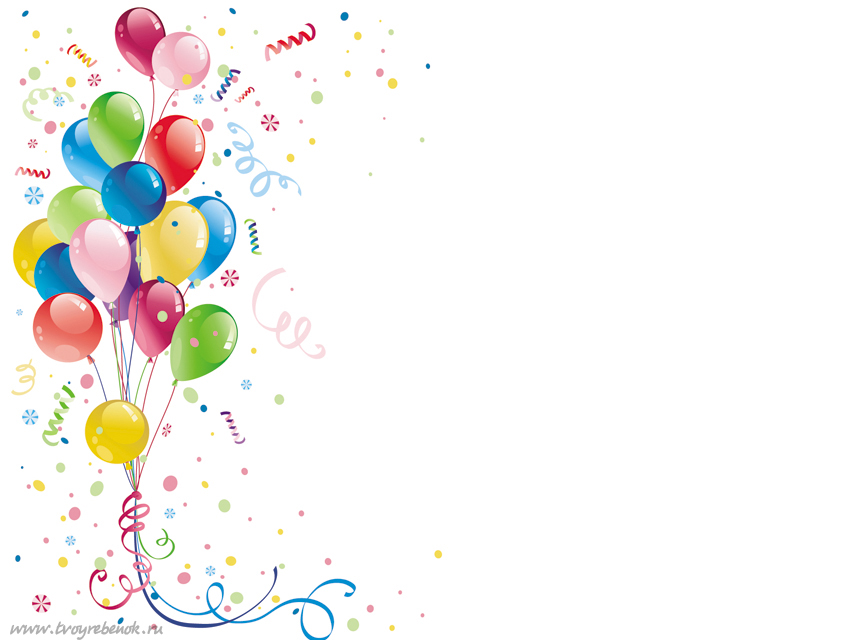 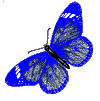 Путь третий:
1 клетка влево,
1 вверх,
2 вправо,
1 влево,
1 вниз,
1 влево,
1 вниз.
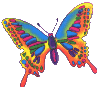 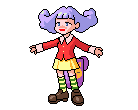 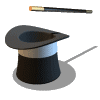 ЛОГИЧЕСКИ – ПОИСКОВЫЕ ЗАДАНИЯ
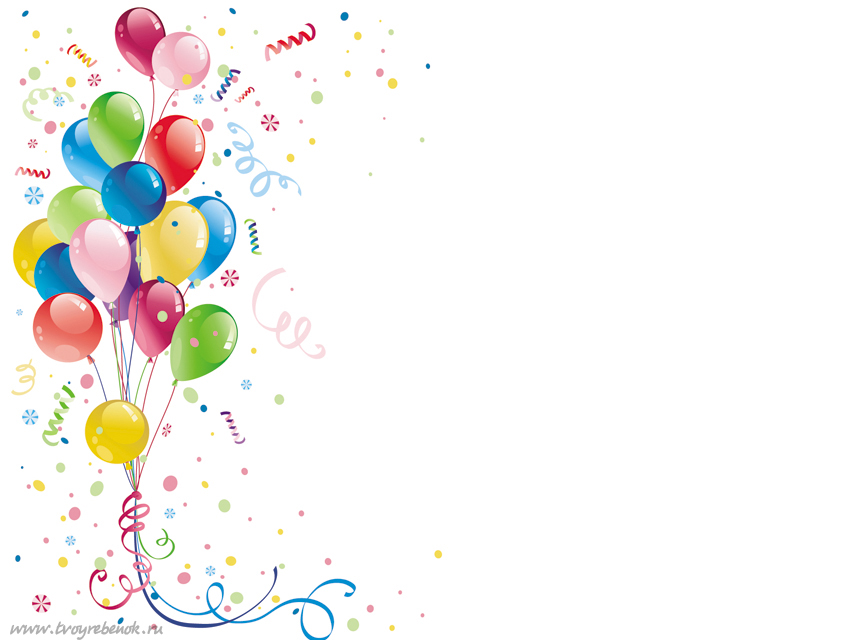 В очереди за мороженым стоит 13 человек. Федя стоит седьмым от начала очереди. Догадайся, каким по счёту он стоит от конца очереди?
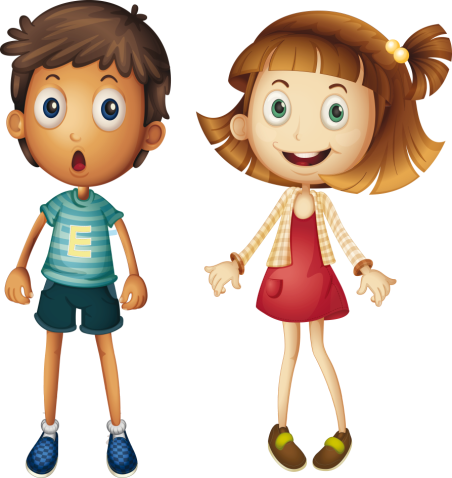 7
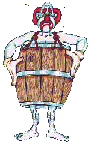 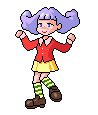 ЛОГИЧЕСКИ – ПОИСКОВЫЕ ЗАДАНИЯ
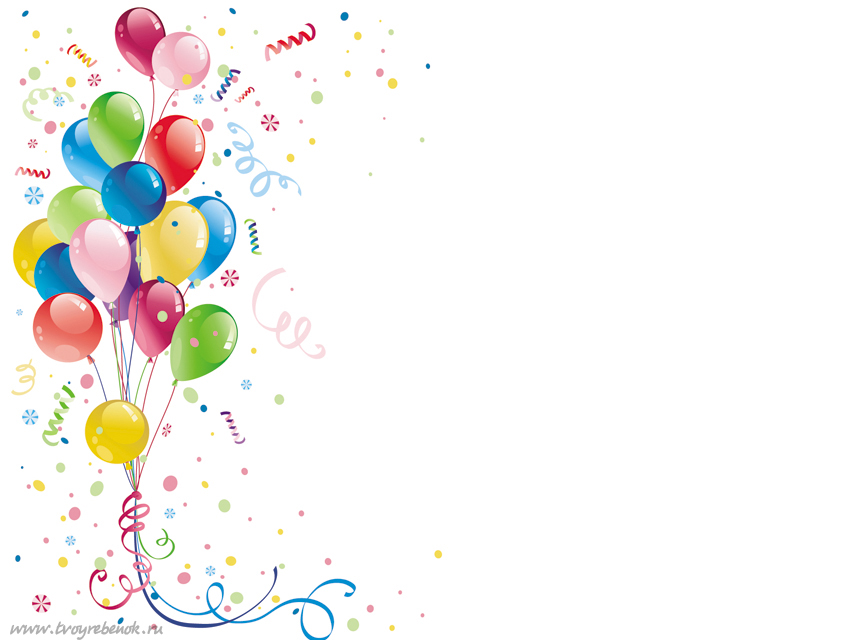 Лестница состоит из 15 ступенек. Подумай, на какую ступеньку надо встать, чтобы быть на середине лестницы?
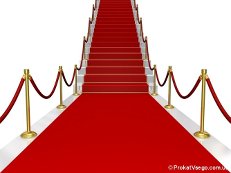 8
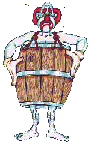 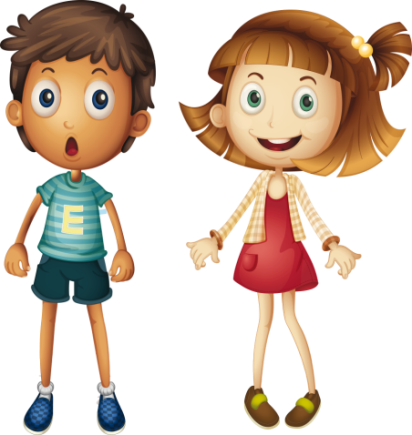 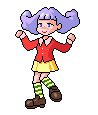 ЛОГИЧЕСКИ – ПОИСКОВЫЕ ЗАДАНИЯ
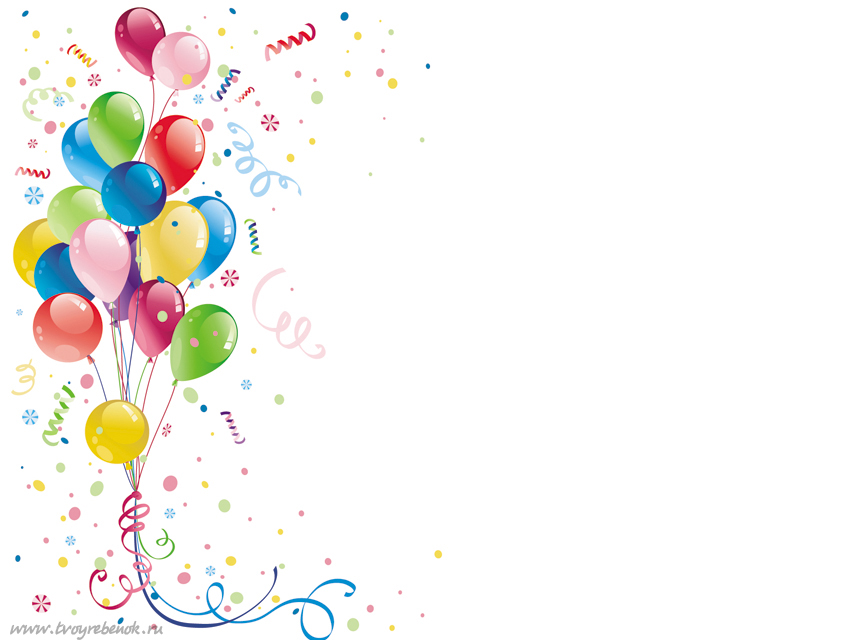 Прочитай анаграмму. Какое слово соответствует ей по смыслу? Поставь рядом с зашифрованным словом подходящий значок.
КАМЕНЬВОДАПЕСОК
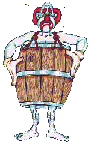 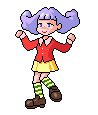 ЁЛД
ЛЁД
ЛОГИЧЕСКИ – ПОИСКОВЫЕ ЗАДАНИЯ
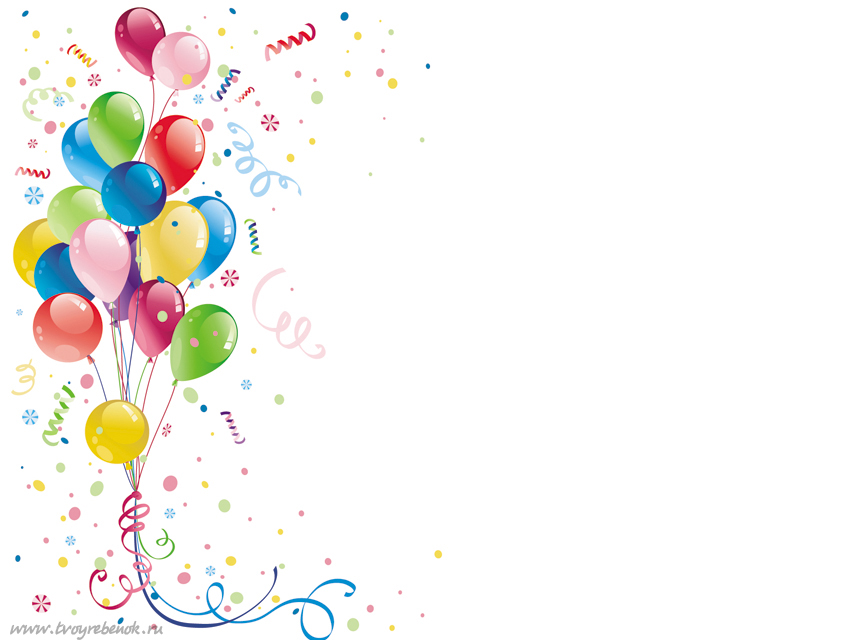 Прочитай анаграмму. Какое слово соответствует ей по смыслу? Поставь рядом с зашифрованным словом подходящий значок.
ЗАВОДБОЛЬНИЦАШКОЛА
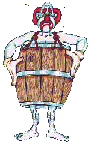 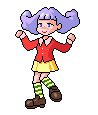 АЧВР
ВРАЧ
Замени одну букву из согласных в слове на букву «Н» и получи новое слово.
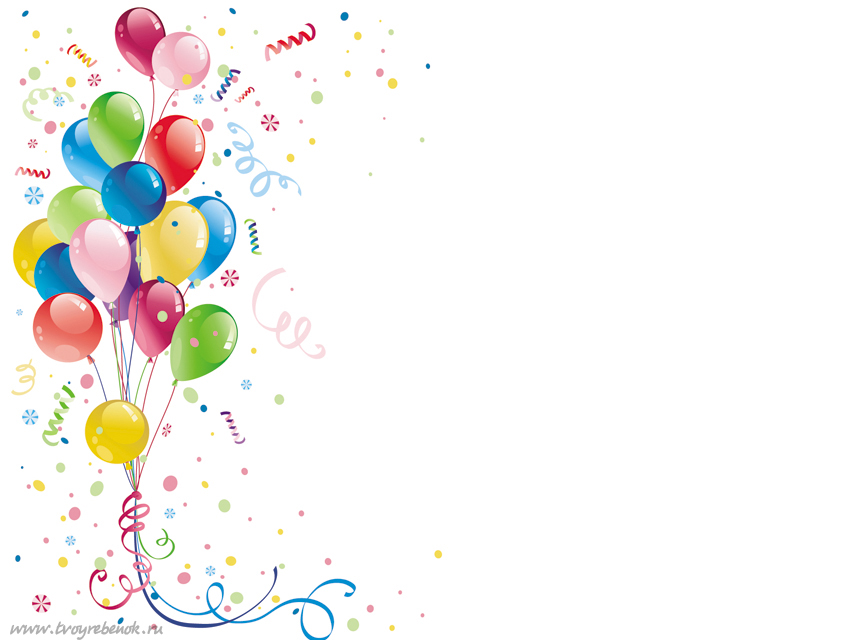 ЛЁД -
ЛЁН
СЛОГ -
СЛОН
СОК -
СОН
СЫР -
СЫН
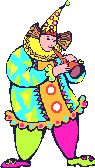 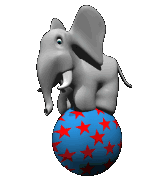 РАМА -
РАНА
Замени одну букву из согласных в слове на букву «Н» и получи новое слово.
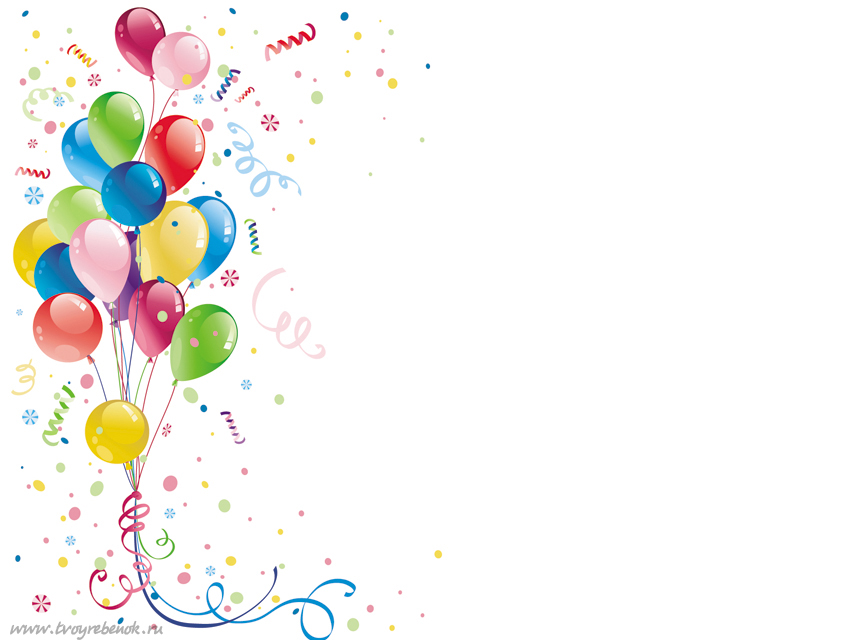 СЕЛО -
СЕНО
КОРА -
НОРА
СОЛЬ -
НОЛЬ
МИЛА -
МИНА
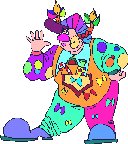 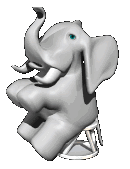 Лиза, Галя и Нина живут в разных домах. Первый дом высокий каменный, второй – высокий деревянный, третий – невысокий каменный. Подпиши, кто в каком доме живёт, если Галя и Нина живут в высоком, а Нина и Лиза -  в каменном.
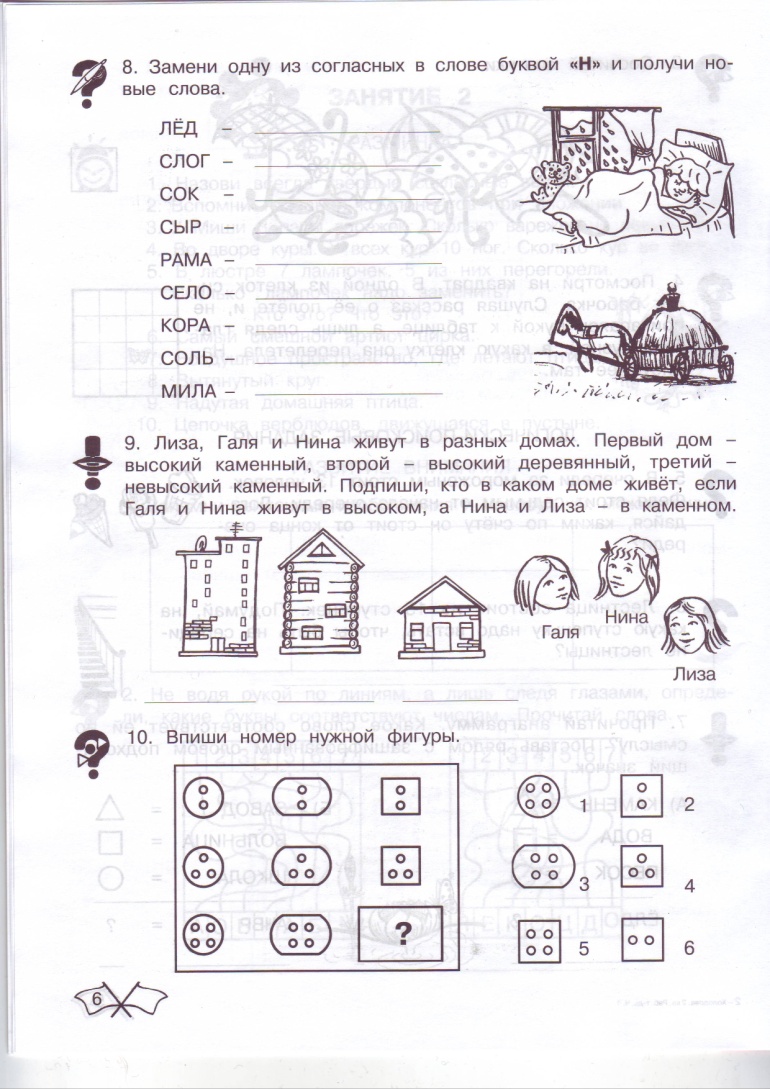 НИНА
ЛИЗА
ГАЛЯ
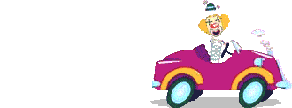 Впиши номер нужной фигуры
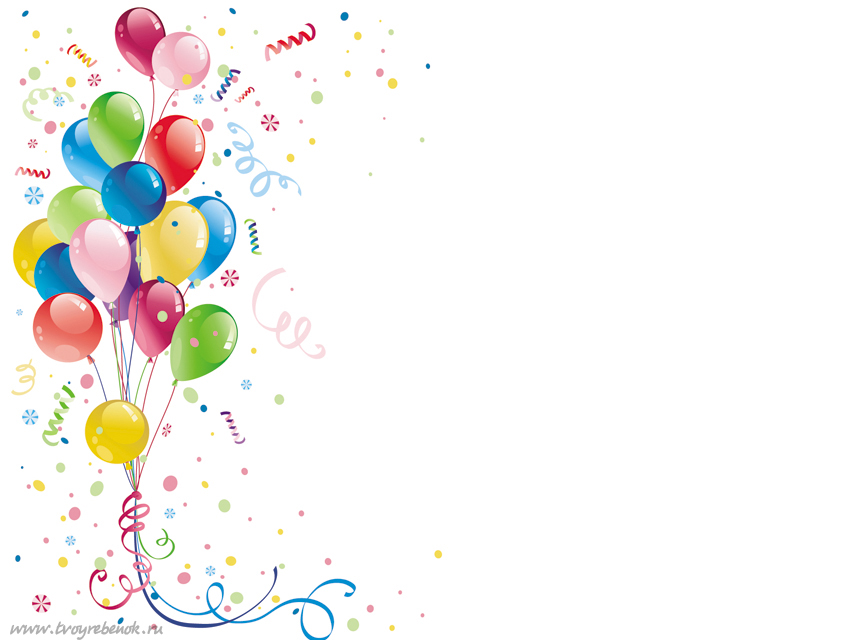 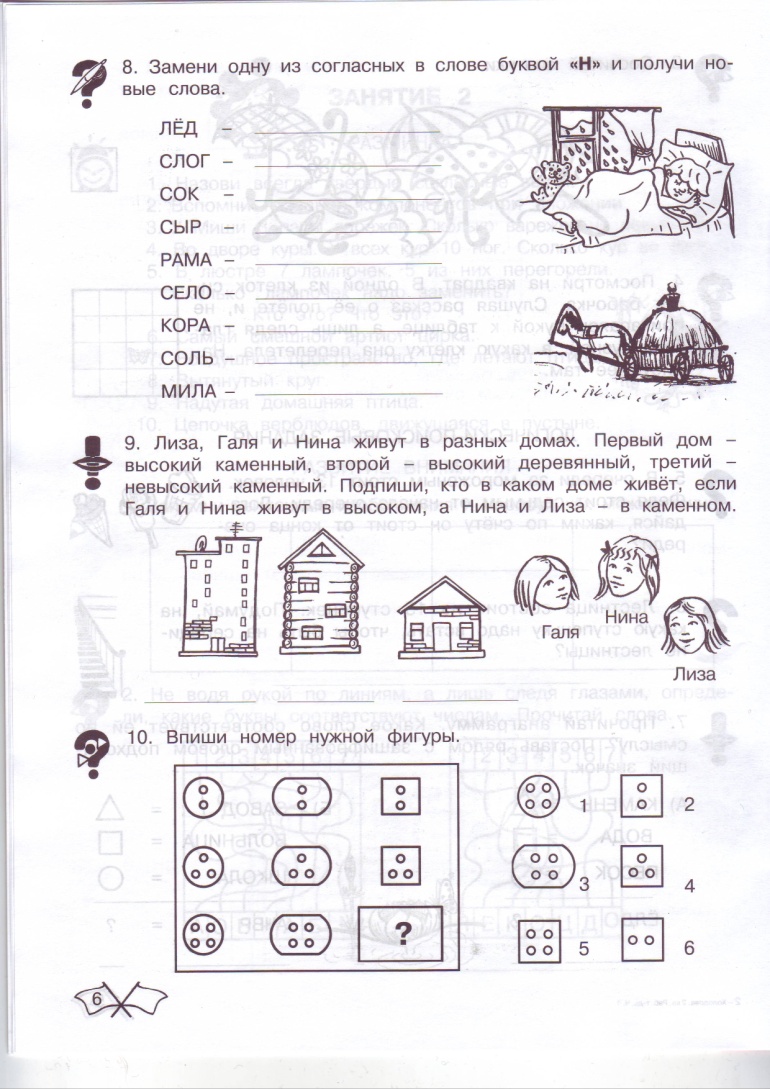 5
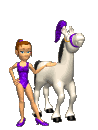 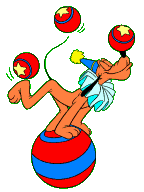 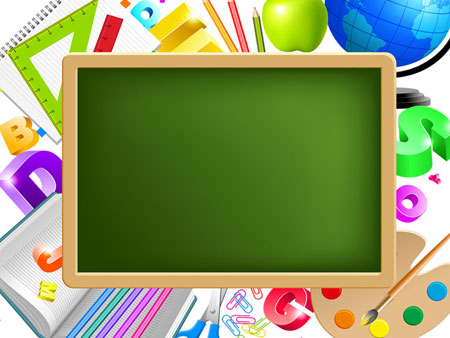 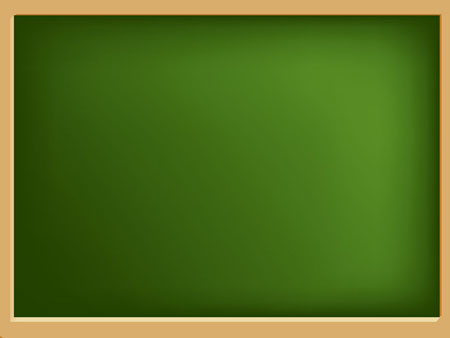 Молодцы!
Спасибо за урок!
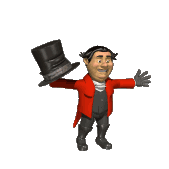 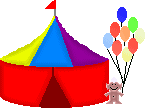 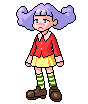